Peters, J. (2014). Intonation. Heidelberg: Winter. (S. 36-45)
Phonetische Realisierung von Intonationskonturen
Bistra Andreeva
Proseminar Prosodie
WS2024/2025
andreeva@lst.uni-saarland.de
http://www.coli.uni-saarland.de/~andreeva/
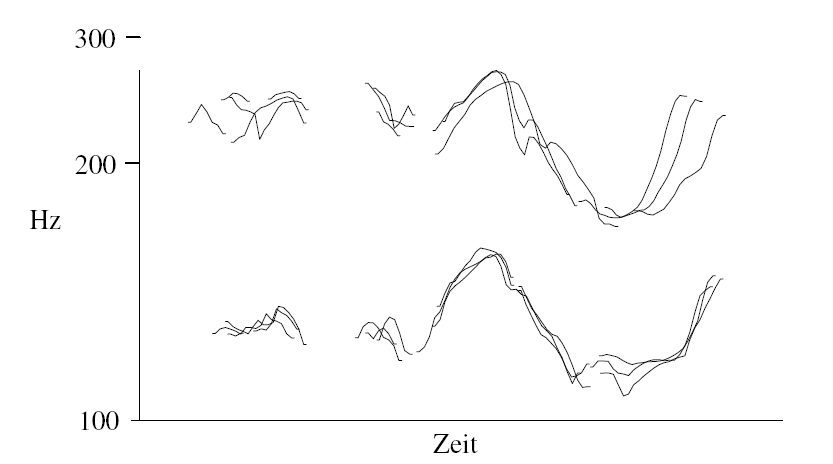 Sprecherin 1: 	(1)			(2)			(3)

Sprecher 2: 	(1)			(2)			(3)
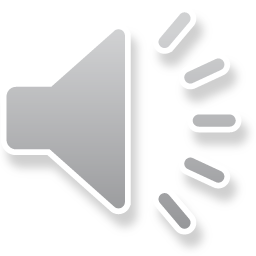 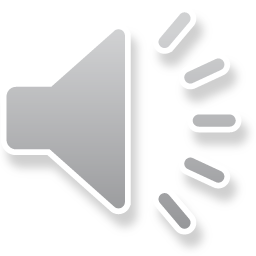 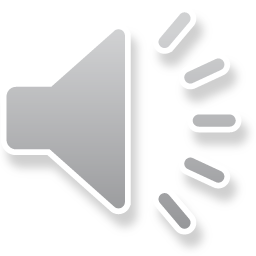 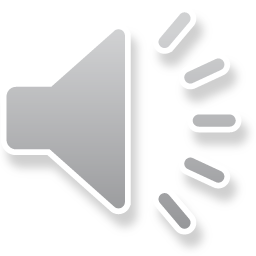 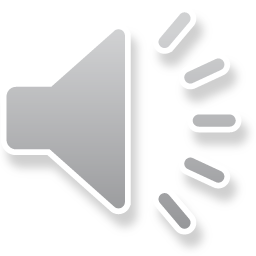 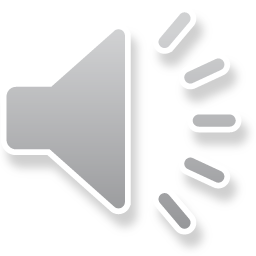 Variation im Frequenzbereich
Unterschiedliche Skalierung tonaler Zielpunkte
Stimmumfang (vocal range) – abhängig von den anatomischen  Gegebenheiten)
stimmliches Register (vocal register) – bezieht sich auf den Phonationsmodus: Bruststimmregister, Kopfstimme, Knarrstimme
tonales Register (pitch register, key) – konstant während einer Äußerung
tonaler Bezugsbereich (tonal space) – kann sich während einer Äußerung verkleinern bzw. vergrößern und die Lage innerhalb des Registers verändern
Tonhöhenumfang (pitch range)
4
Stimmumfang (vocal range) – abhängig von den anatomischen  Gegebenheiten)
stimmliches Register (vocal register) – bezieht sich auf den Phonationsmodus: Bruststimmregister, Kopfstimme, Knarrstimme
tonales Register (pitch register, key) – konstant während einer Äußerung
tonaler Bezugsbereich (tonal space) – kann sich während einer Äußerung verkleinern bzw. vergrößern und die Lage innerhalb des Registers verändern
Tonhöhenumfang (pitch range)
5
Unterschiedliche Skalierung tonaler Zielpunkte
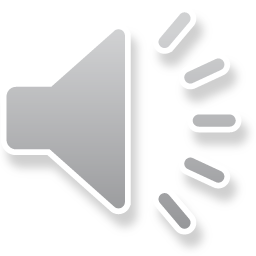 1
2
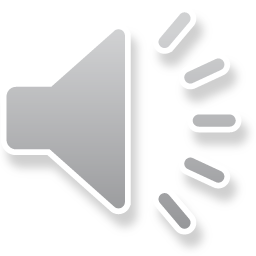 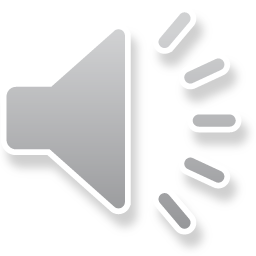 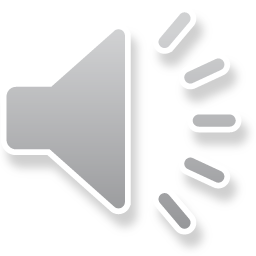 1
3
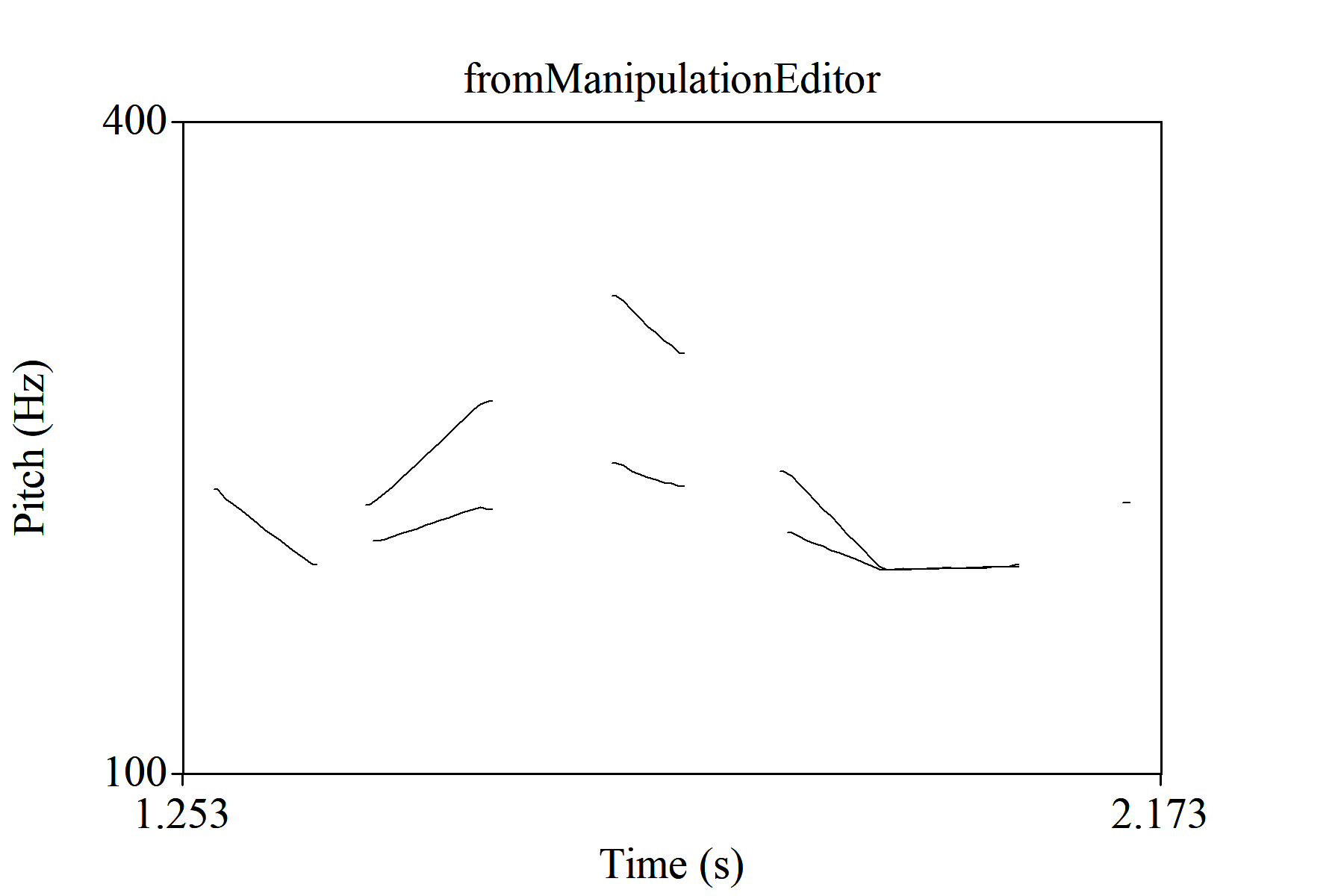 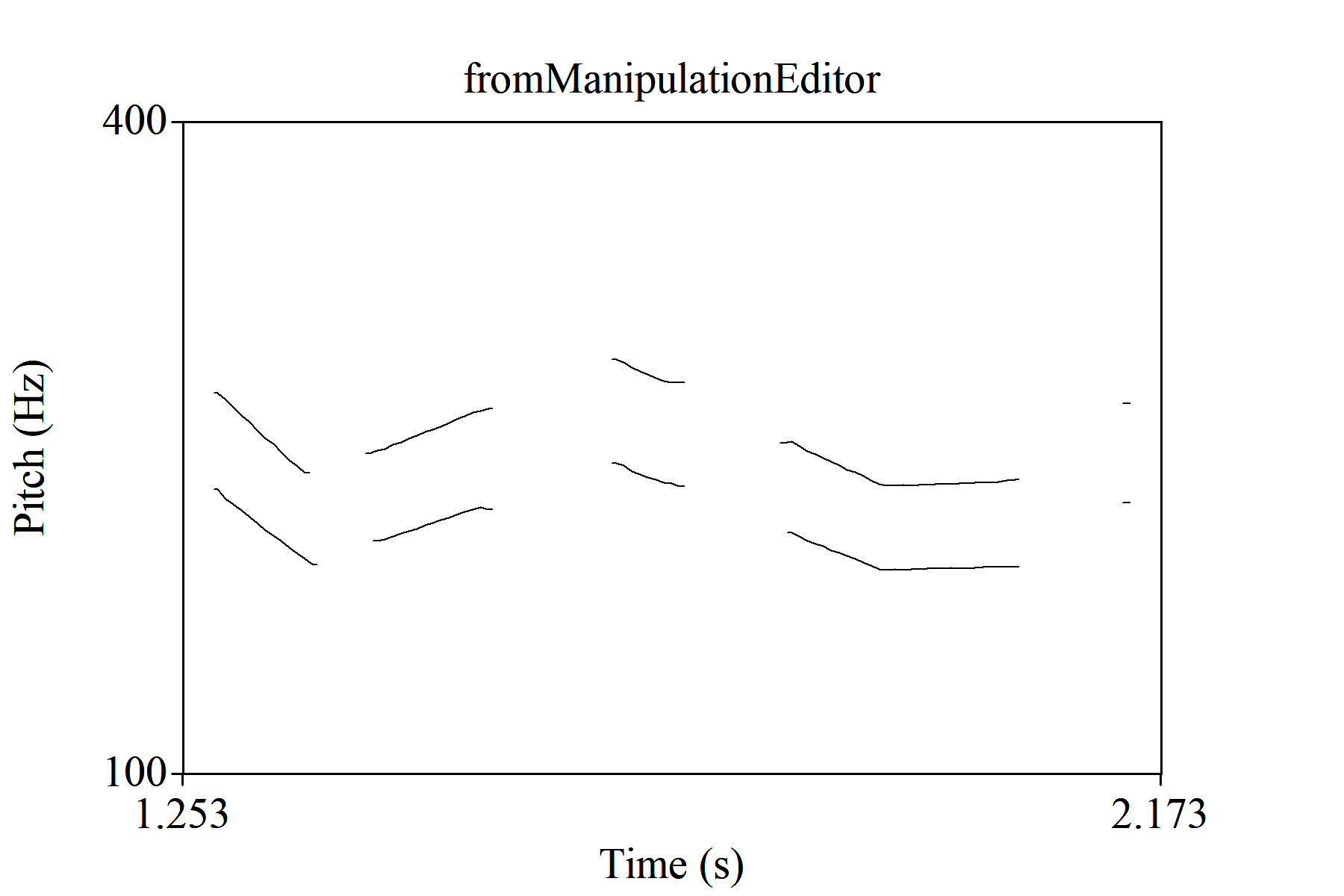 2
1
3
1
Tonhöhenregister
Tonhöhenumfang
Ladd 1996, Cruttenden 1997
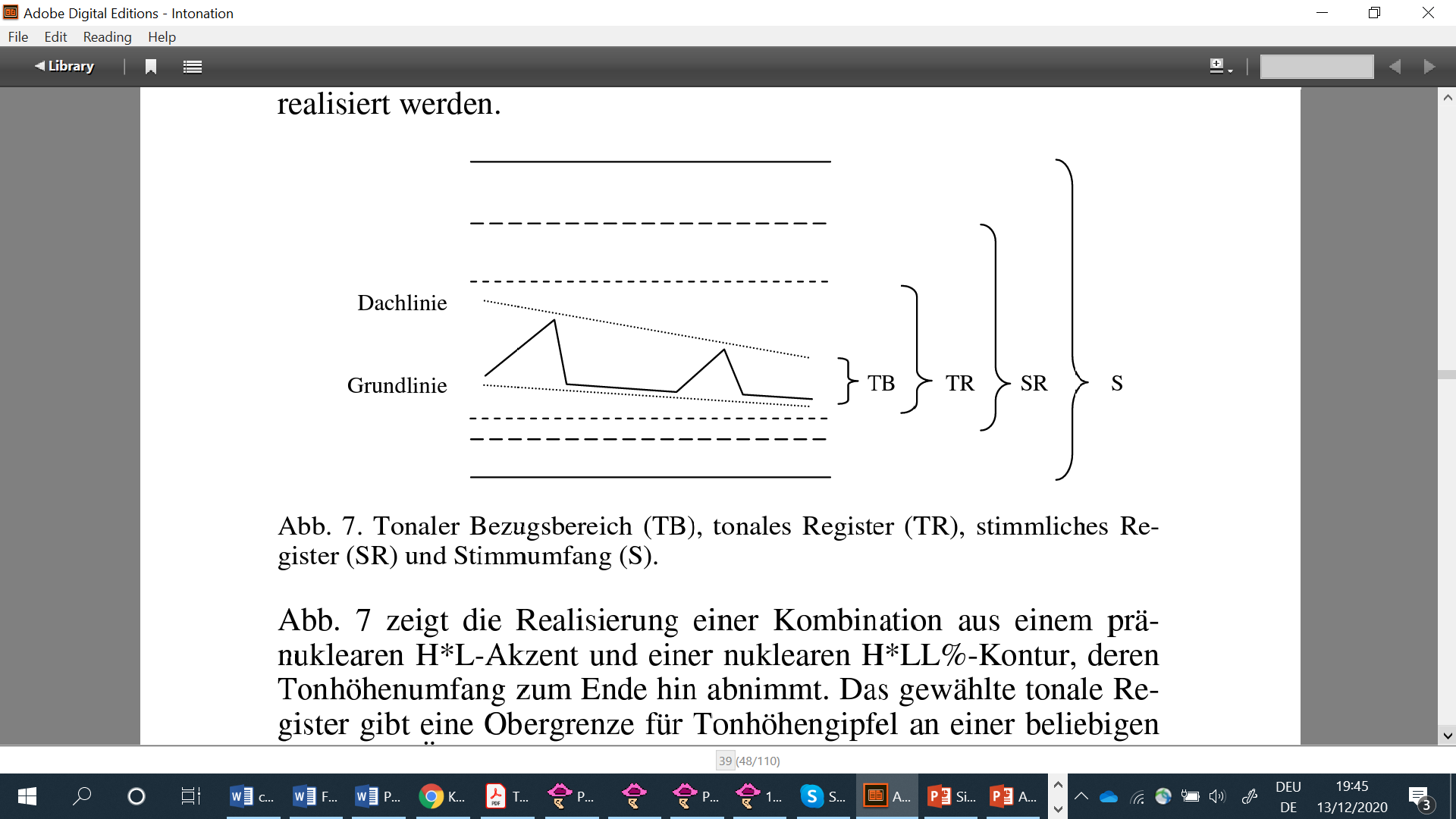 Phonations-
modus
konstant
anatom. bedingt
nicht
konstant
7
Downtrend –Absenkung des tonalen Bezugsbereichs zum Ende der IP
Deklination: Abwärtstrend innerhalb einer IP
H*
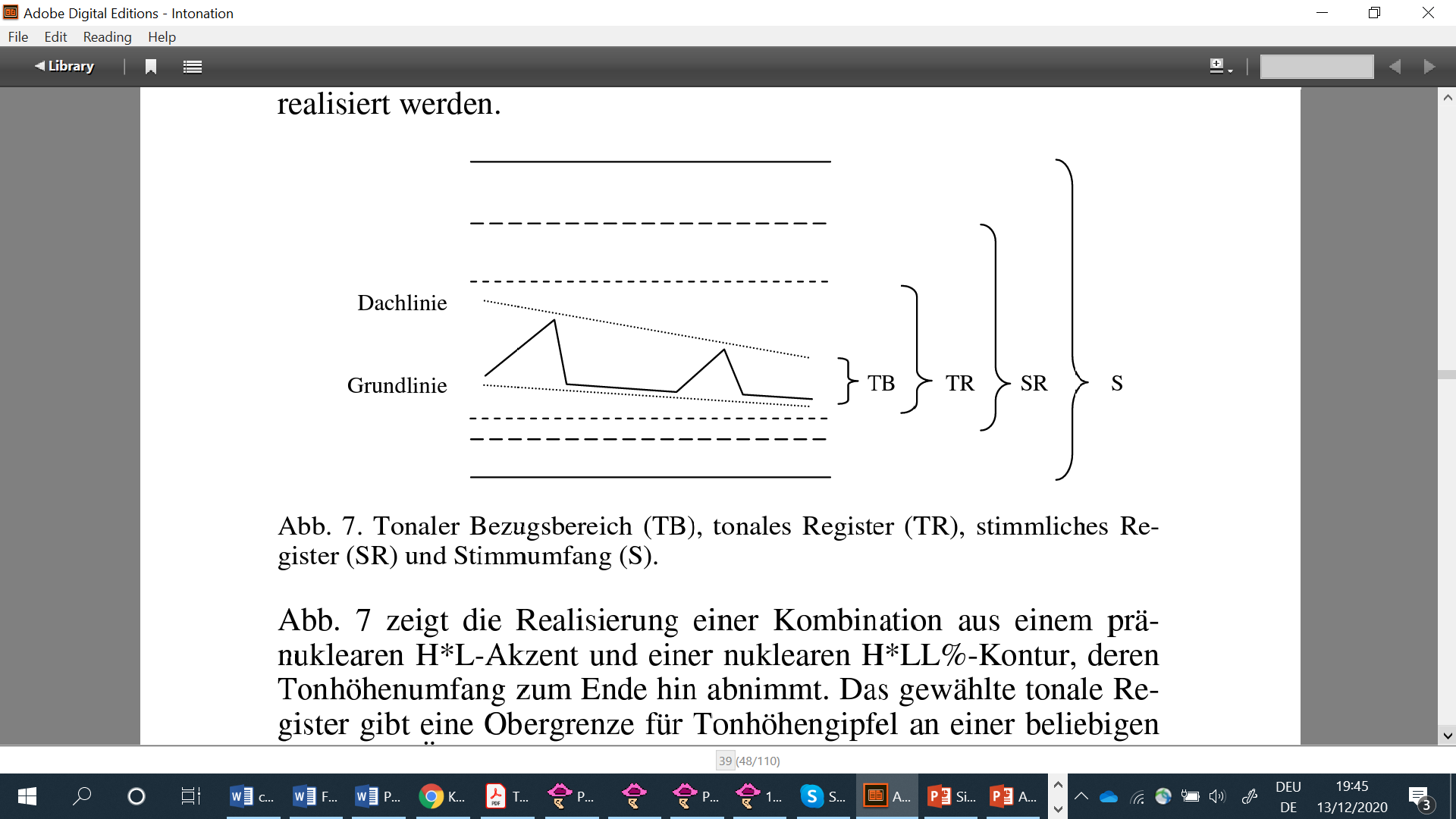 !H*
L
L
L%
Downtrend –Absenkung des tonalen Bezugsbereichs zum Ende der IP
akzentueller Downstep	
automatisch – ausgelöst durch einen vorangehenden H-Ton
fakultativ – ausgelöst durch semantisch relevante Modifikationen




phrasaler Downstep
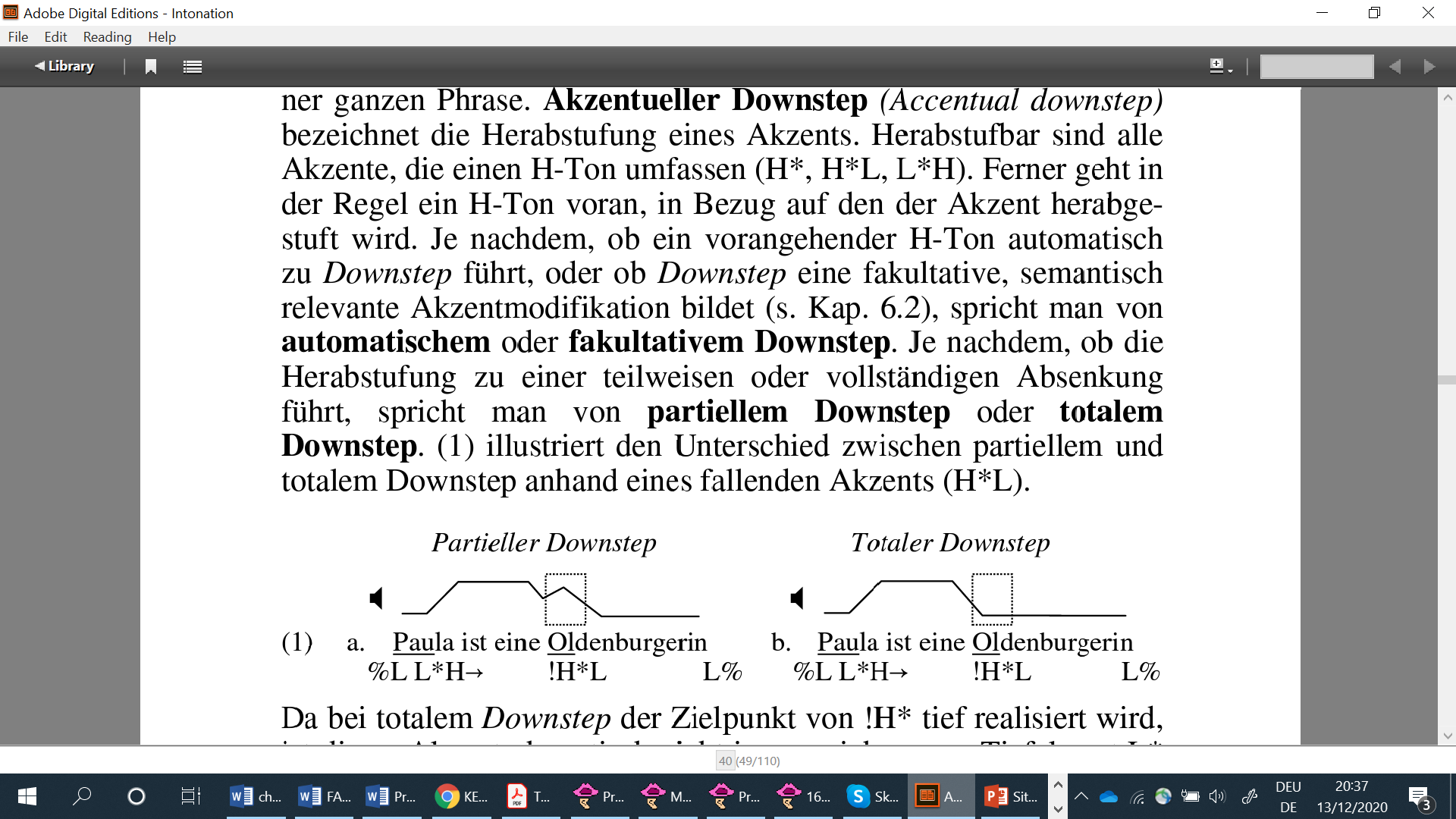 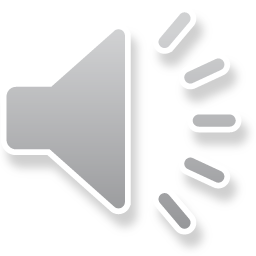 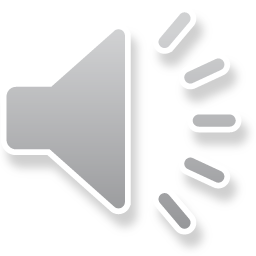 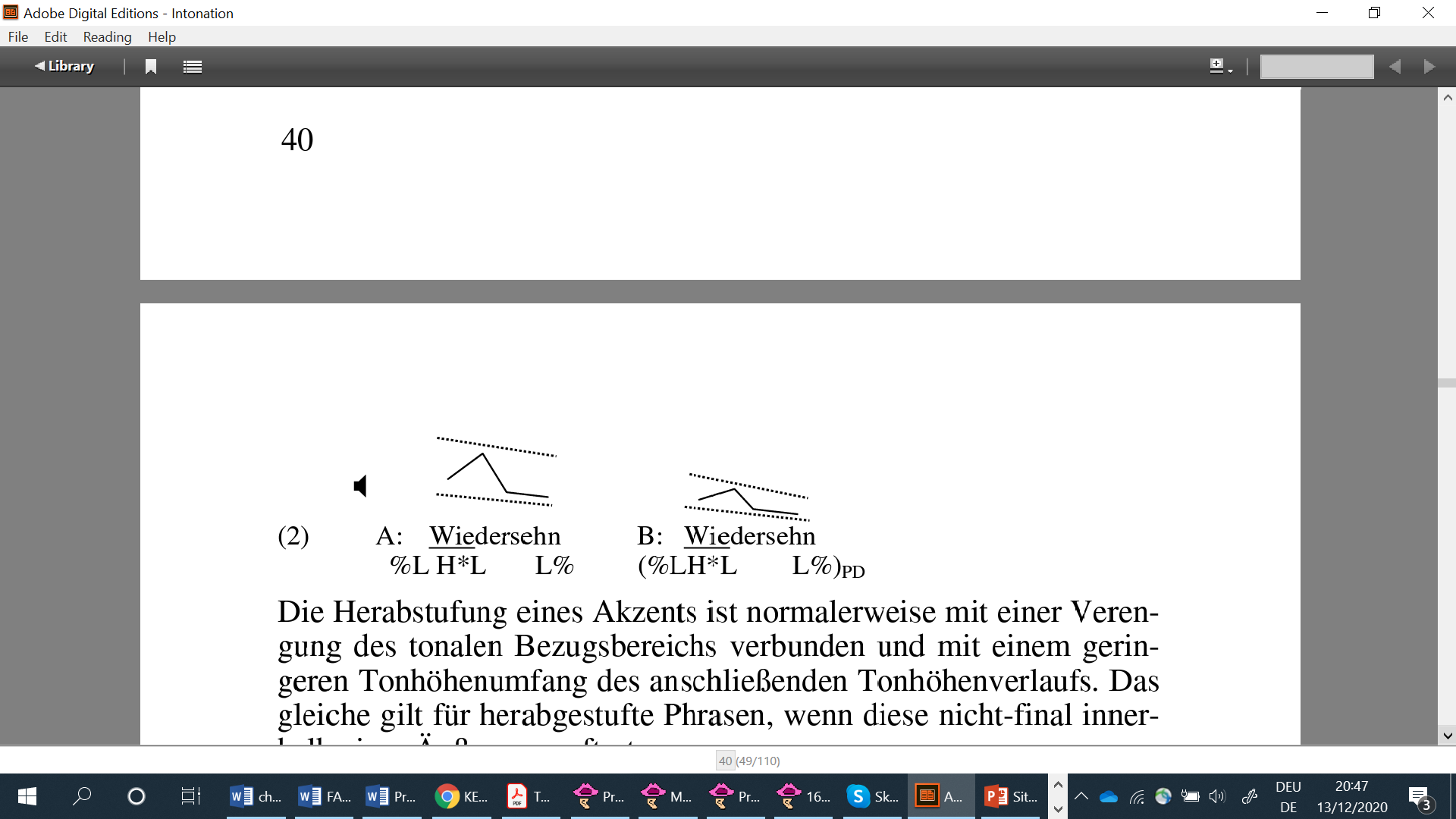 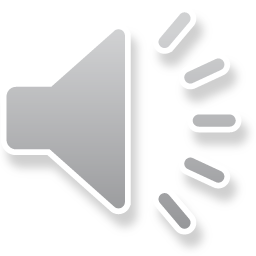 Downtrend –Absenkung des tonalen Bezugsbereichs zum Ende der IP	

final lowering







Der Abwärtstrend kann durch einen Pitch reset oder Upstep unterbrochen werden.
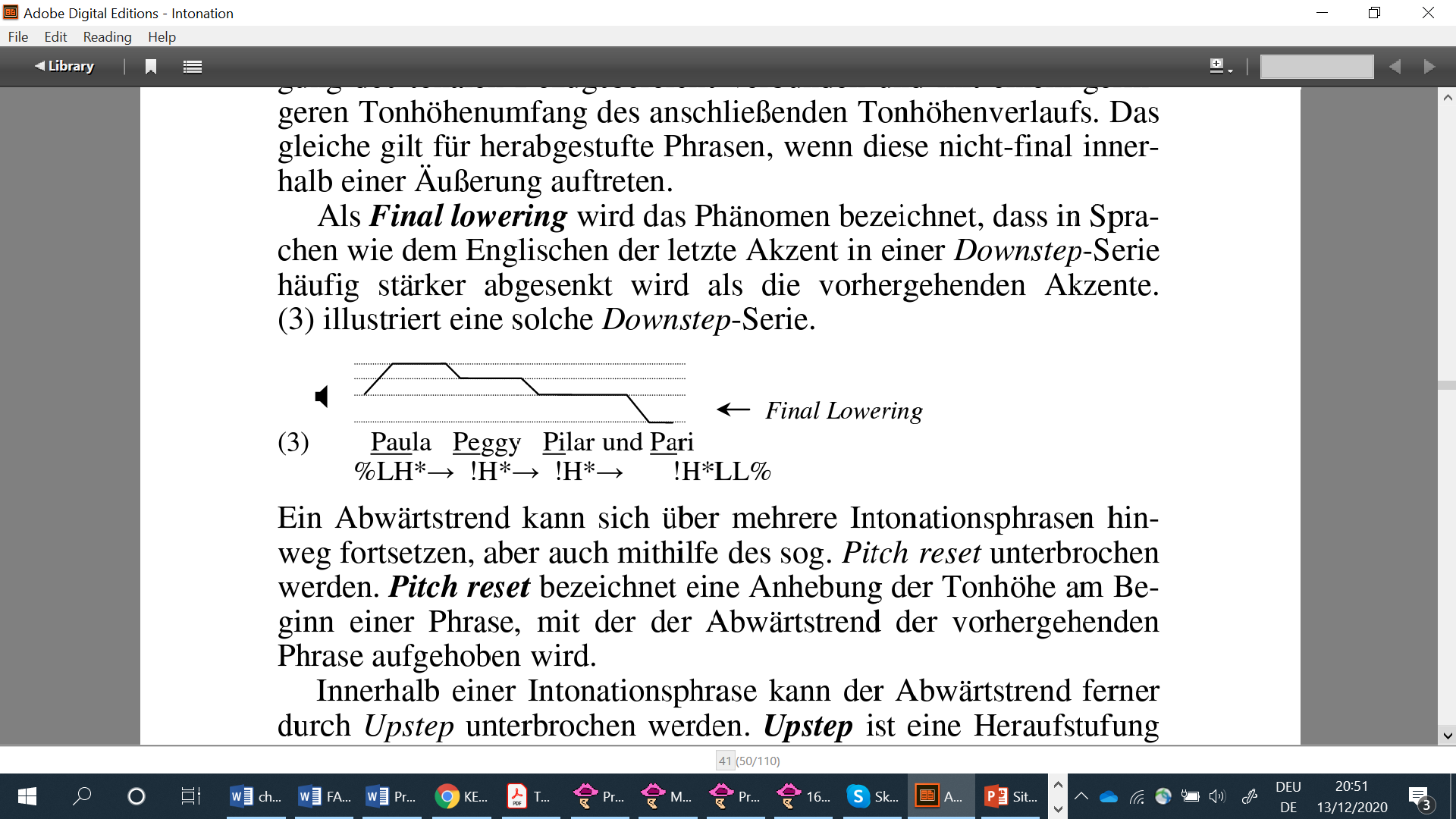 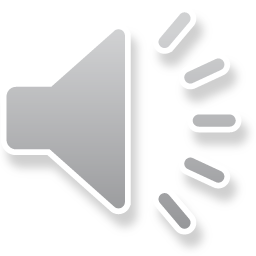 Variation im Zeitbereich
Unterschiedliches Timing tonaler Zeitpunkte
Töne werden mit prosodischen Einheiten (Silben, IPs) assoziiert. 
Töne werden an den Kanten dieser Einheiten ausgerichtet.
phonologische Ausrichtung (alignment) – z.B. die Präsenz eines Tones hängt von der Präsenz einer Phrasengrenze ab.		
phonetische Ausrichtung – die konkrete Realisierung des phonetischen Zielpunktes.
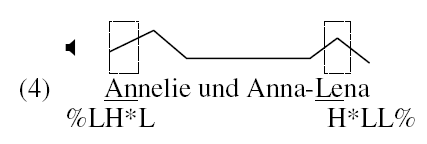 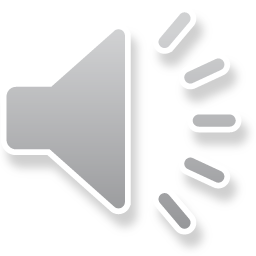 12
Faktoren, die das Timing beeinflussen: 
Abstand zur nächsten betonten Silbe
Abstand zur Grenze
Sprechgeschwindigkeit	

Ein kurzer Abstand zur nächsten Akzentsilbe oder IP-Grenze führt zu einer früheren Ausrichtung des Gipfels.	
Die Erhöhung der Sprechgeschwindigkeit führt zu einer späteren Ausrichtung des Gipfels.
Silverman & Pierrehumbert (1990) – Timing-unterschiede zwischen nuklearen und pränuklearen Gipfelakzenten im AE auf den prosodischen Kontext zurückzuführen sind.
13
Weitere Quellen phonetischer Variation
Wenn wenig Zeit für die Realisierung einer Intonationskontur zur Verfügung steht:
Kompression – Stauchung im zeitlichen und/oder im Frequenzbereich
Trunkierung – unvollständige Realisierung der Kontur
Kombination der beiden Strategien
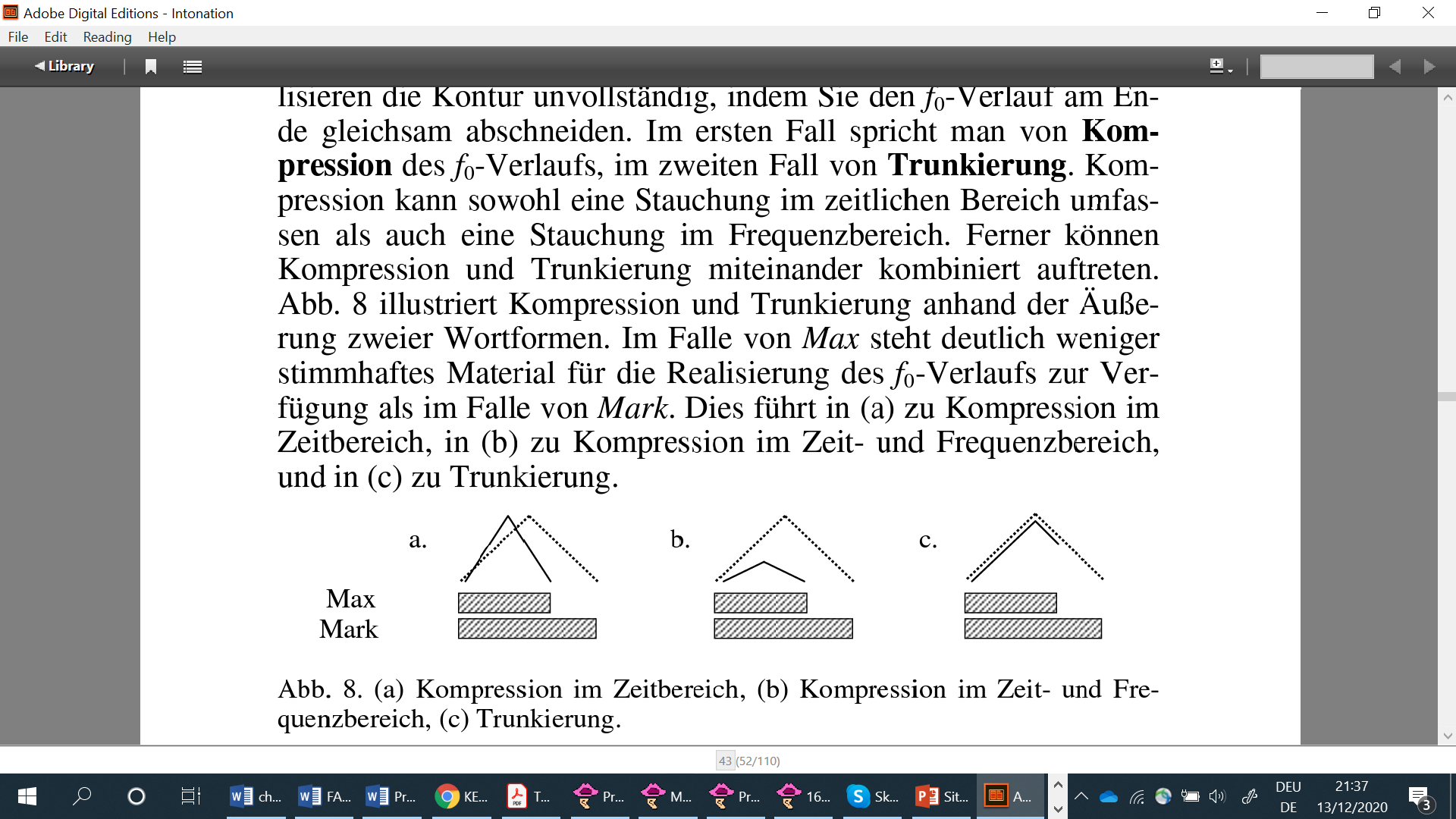 15
Wenn wenig Zeit für die Realisierung einer Intonationskontur zur Verfügung steht:
H*LH%              H*H%
tonale Assimilation von H* und L durch Absenkung von H* und Anhebung von Loder
Tilgung von L
H*
H%
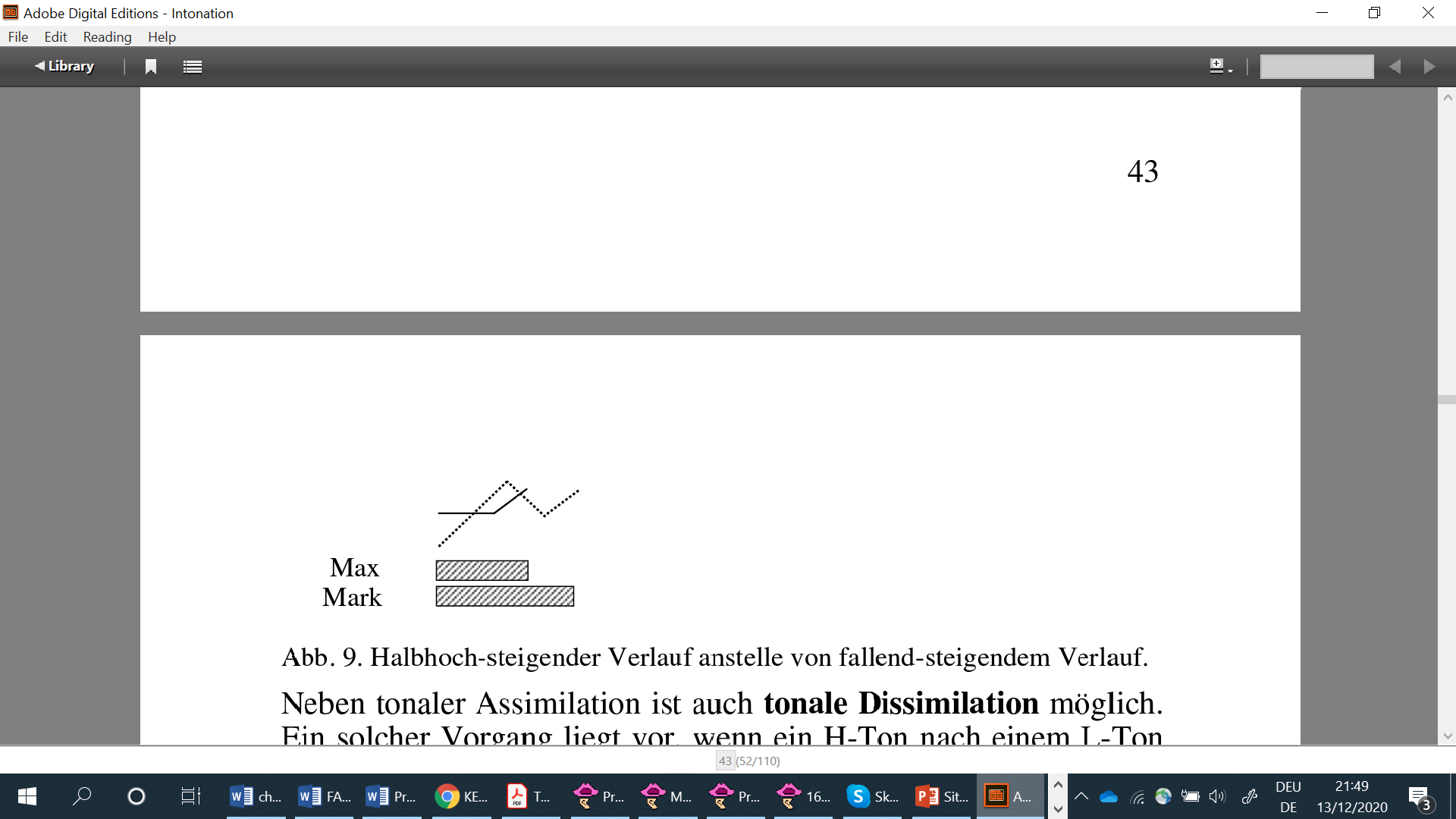 L
16
tonale Dissimilation (Féry & Kügler 2008)
H wird nach einem  L höher bzw.
L wird nach einem  H tiefer
Interpolation zwischen zwei tonalen Zielpunkten
sustained transition
sagging transition
doch ein L (Ladd 2008: 136)
Hutkontur
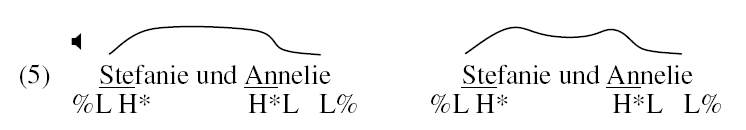 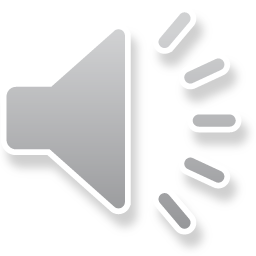 17
Mikroprosodie
Jitter – Schwankungen in der Dauer aufeinander folgender f0-Perioden
Shimmer – Schwankungen in der Amplitude aufeinander folgender Perioden des Schall-signals
sth. Plosive vor Vokalen in der betonten Silbe Absenkung von f0      
stl. Plosive vor Vokalen in der betonten Silbe Anhebung von f0    
intrinsische Grundfrequenz
intrinsische Tonhöhe
18